การวิจัยเชิงบูรณาการศาสตร์กับพระพุทธศาสนา
ศาสตราจารย์ ดร. วัชระ  งามจิตรเจริญ
สาขาวิชาปรัชญา คณะศิลปศาสตร์
มหาวิทยาลัยธรรมศาสตร์
การวิจัยเชิงบูรณาการกับการวิจัยด้านพระพุทธศาสนา
การวิจัยคือ การค้นคว้าหรือการศึกษาหาความรู้ในทางวิชาการแบบเจาะลึกเรื่องใดเรื่องหนึ่งด้วยวิธีการหรือกระบวนการวิจัยชนิดต่าง ๆ ซึ่งสามารถแบ่งประเภทของการวิจัยได้หลายแบบ เช่น แบ่งเป็นการวิจัยเชิงปริมาณ การวิจัยเชิงคุณภาพ การวิจัยเชิงบูรณาการ คือ การวิจัยประเภทต่าง ๆ เหล่านั้น เพียงแต่นำความรู้ของศาสตร์หรือสาขาวิชาตั้งแต่ ๒ สาขาวิชาขึ้นไปมาใช้ในการวิจัยหรือเนื้อหาที่วิจัยเป็นเนื้อหาของสาขาวิชาที่หลากหลาย นักวิชาการนิยามความหมายและจัดประเภทการวิจัยเชิงบูรณาการไว้ต่างกัน ในที่นี้ขอนำเสนอความหมายและประเภทการวิจัยเชิงบูรณาการ ดังนี้
การวิจัยบูรณาการระหว่างสองสาขาวิชาอาจเรียกว่า “การวิจัยสหวิทยาการ” (Interdisciplinary Research)     (แต่การวิจัยสหวิทยาการบางแบบอาจไม่ใช่การวิจัยเชิงบูรณาการ) ถ้าบูรณาการเกินสองสาขาวิชาเรียกว่า “การวิจัยพหุวิทยาการ” (Multidisciplinary Research) แต่การวิจัยบูรณาการใน 1 สาขาวิชา (Intradisciplinary Research) ก็มี คือ เป็นการวิจัยของสหกลุ่มวิชาหรือหลายกลุ่มวิชา (Multi-subdisciplines)
	การวิจัยเชิงบูรณาการที่นำความรู้ในหลายศาสตร์มาสร้างองค์ความรู้ใหม่ที่ครอบคลุมและสมบูรณ์โดยไม่ได้อยู่ในศาสตร์หรือสาขาวิชาใดโดยเฉพาะ จัดเป็นการวิจัยแบบข้ามศาสตร์หรือข้ามวิทยาการ (Transdisciplinary Research) เช่น
การวิจัยโครงการแก้ปัญหาความยากจนในภาคตะวันออกเฉียงเหนือ โดยบูรณาการระหว่างเศรษฐศาสตร์ สังคมศาสตร์ และการเกษตรในการพัฒนาชุมชนยั่งยืน
  	นอกจากนั้น การวิจัยเชิงบูรณาการที่นำหลายศาสตร์มาศึกษาปรากฏการณ์อย่างใดอย่างหนึ่งโดยเฉพาะปัญหาสังคมสมัยใหม่ที่มีความซับซ้อน เพื่อจะได้ศึกษาครบทุกแง่มุม โดยผู้เป็นเจ้าของปัญหามีส่วนร่วมในการวิจัย  มีนักวิชาการเสนอให้เป็นการวิจัยที่เรียก “การวิจัยเชิงบูรณาการแบบองค์รวม” (Holistically Integrative Research)
กล่าวอีกอย่างหนึ่ง การบูรณาการเป็นลักษณะของเนื้อหาที่ผสมผสานความรู้ของศาสตร์หรือสาขาวิชามากกว่าหนึ่งศาสตร์หรือสาขาวิชา ไม่ใช่การบูรณาการวิธีการวิจัย การนำวิธีการวิจัยหลายวิธีมาใช้ร่วมกันหรือผสมผสานกันไม่นิยมเรียกว่า “การวิจัยบูรณาการ” แต่เรียกว่า “วิธีวิจัยแบบผสมผสาน” (mixed methods research) ที่นิยมใช้กันคือ การใช้วิธีวิจัยเชิงปริมาณผสมกับวิธีวิจัยเชิงคุณภาพ และการวิจัยกึ่งทดลอง (quasi-experimental research)  ดังนั้น การวิจัยเชิงบูรณาการจึงสามารถใช้กับวิธีวิจัยประเภทต่าง ๆ ได้
การบูรณาการในการทำวิจัยนี้อาจจำแนกเป็น ๔ แบบหรือวิธี คือ
๑) นำมาเสริมกัน เช่น ใช้วิธีการรักษาโรคซึมเศร้าด้วยวิธีการของแพทยศาสตร์มาใช้ร่วมกับการวิธีการอื่น ๆ ทางพระพุทธศาสนามีการฝึกสติเป็นต้น เหมือนการรักษาโรคด้วยการทานยาของแพทย์แผนปัจจุบันร่วมกับการฝังเข็มของแพทย์แผนจีน
๒) นำมาคละกัน เช่น การนำเนื้อหาของแนวคิดเรื่องสุขภาวะองค์รวมขององค์การอนามัยโลก (WHO)กับคำสอนเรื่องภาวนา ๔ มาหลอมรวมกัน เหมือนการนำกาแฟมาผสมกับน้ำส้ม
๓) นำความรู้ของศาสตร์สาขาใดสาขาหนึ่งมาศึกษาปรากฏการณ์ในศาสตร์อื่น เช่น การนำภาษาศาสตร์ไปศึกษาปรากฏการณ์ในศาสตร์อื่น เช่น จิตวิทยา การเมือง โดยใช้ภาษาเป็นตัวตั้ง แล้วนำไปวิเคราะห์ปรากฏการณ์ต่าง ๆ 
๔) นำความรู้ของศาสตร์สาขาใดสาขาหนึ่งมาเป็นกรอบเพื่อสร้างวิธีการหรือแนวคิดของศาสตร์อื่น เช่น การนำวิธีสอนแบบอริยสัจ ๔ มาเป็นกรอบแล้วนำวิธีการสอนในครุศาสตร์มาสร้างวิธีการสอนเนื้อหาวิชาบางเรื่อง เช่น วิชาวรรณคดี ภายใต้กรอบวิธีสอนแบบอริยสัจ ๔
การวิจัยเชิงบูรณาการสามารถใช้กับวิธีการวิจัยได้หลายประเภท ซึ่งจะมีคุณภาพต่างกันไปด้วย เช่น การวิจัยการบำบัดความเครียดด้วยการบูรณาการวิธีการทางพระพุทธศาสนากับการให้คำปรึกษาตามหลักจิตวิทยาอาจใช้วิธีการวิจัยเชิงคุณภาพด้วยการสัมภาษณ์และระดมสมองผู้ทรงคุณวุฒิ หรือใช้วิธีการวิจัยกึ่งทดลองโดยนำรูปแบบหรือวิธีการที่สร้างไปทดลองแล้วประเมินและปรับปรุง
การวิจัยเชิงบูรณาการสามารถนำมาใช้กับการวิจัยด้านพระพุทธศาสนาโดยการนำศาสตร์สมัยใหม่มาผสมผสานกับความรู้หรือคำสอนของพระพุทธศาสนา จัดเป็นวิธีการ “สังเคราะห์” ความรู้ชนิดหนึ่ง เพื่อสร้างองค์ความรู้ใหม่ (body of knowledge) เช่น การนำวิธีการพัฒนาคุณภาพชีวิตในศาสตร์สมัยใหม่มาบูรณาการกับวิธีการพัฒนาชีวิตด้วยหลักไตรสิกขาทำให้ได้องค์ความรู้ใหม่เป็น “รูปแบบการพัฒนาชีวิตเชิงพุทธบูรณาการ”
ความรู้ทางพระพุทธศาสนาที่สามารถนำมาวิจัยเชิงบูรณาการได้
ความรู้หรือเนื้อหาคำสอนทางพระพุทธศาสนาที่สามารถนำมาวิจัยเชิงบูรณาการได้มีหลายอย่าง เช่น
๑) พระวินัย เช่น อธิกรณสมถะ วัตรปฏิบัติ (อุปัชฌายวัตร ฯลฯ)
   ๒) คำสอนหรือหลักธรรมเกี่ยวกับโลกและชีวิต เช่น ตัณหา ปฏิจจสมุปบาท
   ๓) คำสอนหรือหลักธรรมเกี่ยวกับการปฏิบัติ เช่น ไตรสิกขา อริยสัจ 
   ๔) แนวคิดและวิธีปฏิบัติอื่น ๆ เช่น คุณสมบัติพ่อค้า วิธีคิด วิธีประหยัด
ศาสตร์ที่สามารถนำมาวิจัยเชิงบูรณาการกับพระพุทธศาสนาได้
ศาสตร์หรือสาขาวิชาที่สามารถนำมาวิจัยเชิงบูรณาการกับพระพุทธศาสนาได้มีหลายศาสตร์ เช่น
๑) จิตวิทยา เช่น แนวคิดเรื่องจิตใต้สำนึก แรงขับ หลักสุขภาวะทางจิต
   ๒) แพทยศาสตร์และจิตเวชศาสตร์ เช่น จิตบำบัด การสะกดจิต
   ๓) รัฐประศาสนศาสตร์และทฤษฎีการบริหารการจัดการ เช่น ทฤษฎี POSDC  
        หรือ ทฤษฎี PORSDCoRP
๔) วิทยาศาสตร์และเทคโนโลยี เช่น ทฤษฎีควอนตัม Application ช่วยฝึกสมาธิ เช่น Calm และ Muse Meditation 
   ๕) ครุศาสตร์ เช่น ทฤษฎีการศึกษาและวิธีสอนแบบต่าง ๆ
   ๖) สถาปัตยกรรมศาสตร์ เช่น ภูมิสถาปัตยกรรม มัณฑนศิลป์ ซึ่งใช้ในการออกแบบและตบแต่งอาคารและสถานที่
   ๗) ปรัชญา เช่น แนวคิดเรื่องความยุติธรรม แนวคิดเรื่องเกณฑ์ตัดสินจริยธรรม (บางมติอาจมองว่า ไม่ใช่การบูรณาการเพราะไม่ใช่คนละศาสตร์ จึงไม่ถือว่าเป็นการวิจัยเชิงบูรณาการ แต่อาจมองได้ว่า เป็นคนละกลุ่มสาขาย่อยในศาสตร์หรือสาขาวิชาเดียวกัน เพราะยากจะแยกศาสนาและปรัชญาออกจากกันและในศาสนาก็มีปรัชญารวมอยู่ด้วย แม้เป็นคนละสาขาก็ตาม)
แนวทางการวิจัยเชิงบูรณาการศาสตร์กับพระพุทธศาสนา
๑) คิดหาประเด็นที่สนใจซึ่งสามารถนำมาบูรณาการได้โดยดูจากความรู้พื้นฐานและความสนใจของตนเองก่อน แล้วทบทวนวรรณกรรมหาข้อมูลว่า มีใครทำวิจัยอะไรมาบ้างแล้ว และเราสามารถนำมาต่อยอดหรือใช้เป็นส่วนหนึ่งของงานวิจัย นอกจากนั้น จะได้ตัวอย่างหรือแนวทางในการวิจัยของตัวเอง
๒) การตีความและการขยายความเพื่อให้มีเนื้อหาหรือความหมายที่ทันสมัยและสามารถใช้ประโยชน์ได้ครอบคลุมมากขึ้น เช่น การตีความและขยายความของภาวนา ๔ ให้กว้างขึ้นและสามารถประยุกต์เข้ากับแนวคิดสุขภาวะองค์รวมในศาสตร์ตะวันตกได้
๓) ค้นคว้าและวิเคราะห์สังเคราะห์ข้อมูลในลักษณะเป็นการศึกษานำร่อง (pilot study) คือ นำข้อมูลเท่าที่ค้นคว้ามาได้พอสมควรแล้วมาอ่านและคิดอย่างคร่าวๆ ก่อน แล้วร่างโครงสร้างของเนื้อหาหรือประเด็นที่จะศึกษาว่า มีประเด็นใหญ่หรือประเด็นสำคัญอะไรบ้าง เพื่อดูว่ามีความเป็นไปได้ที่จะวิจัยเรื่องนี้หรือไม่
๔) การปรึกษาหรือหาคำแนะนำจากผู้ทรงคุณวุฒิโดยเฉพาะผู้ทรงคุณวุฒิในสาขาวิชาที่เราไม่ชำนาญ เพื่อให้เราสามารถทำวิจัยได้อย่างมีประสิทธิภาพมากขึ้น
๕) การเลือกวิธีวิจัยขึ้นอยู่กับเนื้อหาและระดับคุณภาพของงานวิจัยที่ต้องการ รวมถึงความถนัดและความพร้อมอื่น ๆ เช่น ถ้าจะวิจัยรูปแบบการสอนพระพุทธศาสนาโดยบูรณาการวิธีการสอนในครุศาสตร์กับวิธีการสอนตามหลักการพระพุทธศาสนาอาจเลือกวิธีการวิจัยเชิงคุณภาพโดยการศึกษาเอกสารแล้วนำข้อมูลมาสร้างรูปแบบดังกล่าว จากนั้นนำไประดมสมองโดยให้ผู้ทรงคุณวุฒิช่วยตรวจสอบ แก้ไข และรับรอง แต่ถ้าจะให้มีคุณภาพมากขึ้น ก็ใช้วิธีวิจัยกึ่งทดลองโดยนำรูปแบบนั้นไปทดลองอีกชั้น
การวิจัยเชิงคุณภาพ
วิเคราะห์สังเคราะห์ข้อมูล
จากเอกสารที่เกี่ยวข้องและการสัมภาษณ์เชิงลึก
สร้างรูปแบบ/แนวทาง/ทฤษฎี (ฉบับร่าง)
ให้ผู้ทรงคุณวุฒิตรวจสอบ แก้ไข และรับรอง
รูปแบบ/แนวทาง/ทฤษฎี(ฉบับสมบูรณ์)
การวิจัยกึ่งทดลอง
วิเคราะห์สังเคราะห์ข้อมูล
จากเอกสารที่เกี่ยวข้องและการสัมภาษณ์เชิงลึก
สร้างรูปแบบ/แนวทาง/ทฤษฎี (ฉบับร่าง)
ให้ผู้ทรงคุณวุฒิตรวจสอบ แก้ไข และรับรอง
นำไปทดลองและปรับปรุง
รูปแบบ/แนวทาง/ทฤษฎี(ฉบับสมบูรณ์)
รูปแบบการบูรณาการศาสตร์กับพระพุทธศาสนา
การบูรณการศาสตร์สมัยใหม่กับพระพุทธศาสนาอาจทำได้ในหลายรูปแบบหรือหลายลักษณะ เช่น
๑) การบูรณาการเพื่อศึกษาปรากฏการณ์บางอย่างเกี่ยวกับพระพุทธศาสนา เช่น ศึกษาปัจจัยและแนวทางที่ทำให้คนศรัทธาพระพุทธศาสนาโดยอาศัยความรู้ด้านจิตวิทยา   และพระพุทธศาสนา
๒) การบูรณาการเพื่อสร้างรูปแบบ กระบวนการ หรือแนวทางการแก้ปัญหาหรือการพัฒนา เช่น 
การสร้างรูปแบบการจัดระบบการเงินของวัดโดยอาศัยความรู้ด้านเศรษฐศาสตร์การเงิน การบริหารจัดการ และหลักการพระพุทธศาสนา  
การสร้างรูปแบบการบริหารวัดโดยอาศัยความรู้ด้านบริหารจัดการและคำสอนพระพุทธศาสนา
การสร้างกระบวนการพัฒนาศักยภาพของพระสังฆาธิการโดยอาศัยความรู้ด้านพฤติกรรมศาสตร์ จิตวิทยา และคำสอนพระพุทธศาสนา
การสร้างแนวทางแก้ปัญหาพระสงฆ์ทำผิดพระวินัยโดยอาศัยความรู้ด้านอาชญาวิทยา จิตวิทยา การบริหารจัดการ และพระพุทธศาสนา
การสร้างรูปแบบการพัฒนา EQ ด้วยความรู้ทางจิตวิทยาและจิตภาวนาของพระพุทธศาสนา
การสร้างรูปแบบการฝึกสมาธิโดยใช้เทคโนโลยีสมัยใหม่และวิธีการฝึกสมาธิในพระพุทธศาสนา
การสร้างรูปแบบการจัดพิพิธภัณฑ์ทางพระพุทธศาสนาโดยใช้เทคโนโลยีสมัยใหม่และคำสอนพระพุทธศาสนา
หัวข้อวิจัยในวิธีนี้อาจใช้กับวิธีการถอดบทเรียนจากตัวอย่างในวิธีถัดไป
๓) การบูรณาการเพื่อถอดบทเรียนหรือหาวิธีการที่มีประสิทธิภาพจากกรณีศึกษา (Best Practice) เช่น 
ถอดบทเรียนการบริหารสำนักเรียนบาลีของวัดโมลีโลกยารามโดยใช้ความรู้ด้านบริหารการศึกษาและพระพุทธศาสนาเพื่อสร้างรูปแบบหรือวิธีการบริหารสำนักเรียนพระปริยัติธรรมแผนกบาลีที่มีประสิทธิภาพของคณะสงฆ์ไทย
ถอดบทเรียนการปาฐกถาของหลวงพ่อปัญญานันทะโดยอาศัยความรู้ด้านวาทศิลป์ จิตวิทยา และคำสอนพระพุทธศาสนา เพื่อสร้างรูปแบบการปาฐกถาที่มีประสิทธิภาพ
๔) การบูรณาการเพื่อสร้างทฤษฎีหรือแนวคิดใหม่ เช่น 
การนำแนวคิดเรื่องความยุติธรรมในปรัชญาตะวันตกมาบูรณาการกับแนวคิดพระพุทธศาสนาเพื่อสร้างแนวคิดเรื่องความยุติธรรมเชิงพุทธบูรณาการ
การนำแนวคิดเรื่องสิทธิในปรัชญาตะวันตกมาบูรณาการกับแนวคิดพระพุทธศาสนาเพื่อสร้างแนวคิดเรื่องสิทธิเชิงพุทธบูรณาการ
การนำความจริงทางฟิสิกส์ใหม่มาบูรณาการกับคำสอนเกี่ยวกับโลกอย่างธาตุ ๔ เพื่อสร้างแนวคิดเกี่ยวกับสิ่งมีจริงในพุทธอภิปรัชญา
ตัวอย่างการบูรณาการศาสตร์กับพระพุทธศาสนา
การบูรณาการแนวคิดสุขภาวะองค์รวมกับคำสอนพระพุทธศาสนาอาจทำได้ ๓ แบบ/วิธี  
๑) การสร้างแนวคิดสุขภาวะองค์รวมแนวพุทธหรือเชิงพุทธบูรณาการด้วยการนำสุขภาวะองค์รวมของตะวันตกมาเป็นตัวอย่างแล้วตีความคำสอนภาวนา ๔ ของพระพุทธศาสนาให้เป็นสุขภาวะองค์รวมแนวพุทธโดยผสมผสานกับเนื้อหาของสุขภาวะองค์รวมตะวันตก
นำความหมายของสุขภาวะองค์รวมตะวันตกมาช่วยตีความขยายความคำสอนเรื่องภาวิต ๔ ในพระพุทธศาสนาทำให้ได้สุขภาวะองค์รวมแนวพุทธ
สุขภาวะทางกาย
ภาวิตกาย
สุขภาวะทางกายแนวพุทธ
สุขภาวะทางสังคม
ภาวิตสีล
สุขภาวะทางสังคมแนวพุทธ
สุขภาวะทางจิตแนวพุทธ
ภาวิตจิต
สุขภาวะทางจิต
สุขภาวะทางจิตวิญญาณ
ภาวิตปัญญา
สุขภาวะทางปัญญา/
จิตวิญญาณแนวพุทธ
๒) การสร้างแนวทางการพัฒนาสุขภาวะองค์รวมเชิงพุทธบูรณาการ โดยนำวิธีการของศาสตร์สมัยใหม่และหลักปฏิบัติของพระพุทธศาสนามาสร้างแนวทางการพัฒนาสุขภาวะองค์รวมเชิงพุทธบูรณาการ
การพัฒนาสุขภาวะทางกาย
การพัฒนาสุขภาวะทางกายบูรณาการ
กายภาวนา
การพัฒนาสุขภาวะทางสังคม
สีลภาวนา
การพัฒนาสุขภาวะทางสังคมบูรณาการ
การพัฒนาสุขภาวะทางจิต
การพัฒนาสุขภาวะทางจิตบูรณาการ
จิตภาวนา
การพัฒนาสุขภาวะทางจิต
วิญญาณ
การพัฒนาสุขภาวะทางปัญญา/จิตวิญญาณบูรณาการ
ปัญญาภาวนา
๓) การสร้างโปรแกรมหรือรูปแบบการพัฒนาสุขภาวะองค์รวมเชิงพุทธบูรณาการ โดยนำวิธีการของศาสตร์สมัยใหม่และหลักปฏิบัติของพระพุทธศาสนามาบูรณาการเพื่อสร้างกระบวนการหรือชุดกิจกรรมที่สามารถนำไปใช้จัดอบรมและทดลองได้
การพัฒนาสุขภาวะทางกาย
กายภาวนา
การพัฒนาสุขภาวะทางสังคม
สีลภาวนา
โปรแกรมการพัฒนาสุขภาวะองค์รวมเชิงพุทธบูรณาการ
การพัฒนาสุขภาวะทางจิต
จิตภาวนา
การพัฒนาสุขภาวะทางจิต
วิญญาณ
ปัญญาภาวนา
แนวคิดสุขภาวะองค์รวมแนวพุทธ
ตามแนวคิดตะวันตกหรือศาสตร์สมัยใหม่ สุขภาวะองค์รวม คือ ความมีองค์ประกอบสำคัญที่เกี่ยวข้องกับการมีชีวิตที่ดีหรือมีความสุข ๔ อย่างหรือ ๔ ด้าน คือ
๑. สุขภาวะทางกาย (Physical well-being)  หมายถึง ร่างกายที่มีความเจริญเติบโตและพัฒนาการสมกับวัย สะอาด แข็งแรงสมบูรณ์ ปราศจากโรคภัยไข้เจ็บและทุพพลภาพ พร้อมทั้งมีภูมิคุ้มกันโรคหรือความต้านทานโรคเป็นอย่างดี มีเศรษฐกิจหรือปัจจัยที่จำเป็นพอเพียง และมีสิ่งแวดล้อมที่ส่งเสริมสุขภาพ คำว่า กาย ในที่นี้หมายรวมถึง สิ่งต่างๆ ทางกายภาพด้วย จึงรวมถึงการมีปัจจัย ๔ พอเพียง ได้รับการดูแลที่ดี สภาพแวดล้อมต่างๆ ดี มีคุณภาพชีวิตที่ดี
๒. สุขภาวะทางจิต (Mental well-being) หมายถึง จิตใจที่มีความสุข แจ่มใส ไม่มีความกังวล มีเมตตาและไม่เห็นแก่ตัว จะเรียกว่า “สุขภาพจิต” ก็ได้ดังที่ศาสตราจารย์ นายแพทย์ฝน แสงสิงแก้ว ได้ให้ความหมายของสุขภาพจิตว่า คือ ชีวิตที่เป็นสุข ผู้ที่มีสุขภาพจิตดีมิได้หมายถึงการปราศจากโรค หรือโรคจิต  โรคประสาทเท่านั้น แต่หมายถึงผู้ที่สามารถปรับตัวให้เข้ากับสังคมที่เปลี่ยนแปลงนี้ได้ โดยตัวเองไม่มีความขัดแย้ง ไม่เดือดร้อนและไม่ทำให้ผู้อื่นเดือดร้อนด้วย พึงพอใจในตนเอง ไม่ตกเป็นทาสของอารมณ์คือ ไม่ตกอยู่ในความรู้สึกผิด หรือหวาดวิตกต่างๆ เมื่อเผชิญกับความผิดหวังสามารถทนได้ มีเจตคติที่ดีทั้งต่อตนเองและผู้อื่น มีความสามารถที่จะแก้ไขสถานการณ์ส่วนใหญ่ในวิถีชีวิตของ ตนเองได้เป็นอย่างดี พอใจกับสิ่งเรียบง่ายและมีความเบิกบานอยู่เป็นนิจ รู้ความต้องการของชีวิต มีความรับผิดชอบ คิดบวก
๓. สุขภาวะทางสังคม (Social well-being)    หมายถึง ความผาสุกของครอบครัว สังคม และชุมชน ภาวะที่บุคคลในครอบครัว สังคม และชุมชน มีความสงบสุข มีความเอื้อเฟื้อเกื้อกูลกัน ไม่มีปัญหาความขัดแย้งและการใช้ความรุนแรง
    ๔. สุขภาวะทางจิตวิญญาณ (Spiritual well-being) หมายถึง ความผาสุกของจิตที่ได้สัมผัสสิ่งที่บุคคลยึดมั่นและเคารพสูงสุดซึ่งทำให้เกิดความหวัง ความเชื่อมั่น การมีที่พึ่งทางใจ สำหรับผู้นับถือพระเป็นเจ้า คือ การมีพระเป็นเจ้าเป็นที่ยึดเหนี่ยวทางจิตใจ และสำหรับชาวพุทธ คือ การมีพระรัตนตรัยเป็นที่พึ่งซึ่งเป็นอันเดียวกับการมีตนเองเป็นที่พึ่งหรือการพึ่งตนเอง นอกจากนั้น ยังหมายถึงการมีความเมตตากรุณา ความเสียสละ การยินดีกับความสำเร็จหรือความสุขของผู้อื่น สุขภาวะทางจิตวิญญาณตามคำอธิบายนี้จึงมีส่วนที่ทับซ้อนกับสุขภาวะทางจิต เพราะหมายถึงการมีคุณธรรมด้วย
สุขภาวะทั้ง ๔ ด้าน จึงมีความสัมพันธ์กันและมีผลกระทบต่อกันในลักษณะองค์รวม 
 สุขภาวะแต่ละด้านต้องอาศัยกันหรือส่งผลกระทบต่อกัน เช่น สุขภาวะทางกายต้องอาศัยสุขภาวะทางจิต สังคม และจิตวิญญาณ สุขภาวะทางจิตก็ต้องอาศัยสุขภาวะทางกาย สังคม และจิตวิญญาณ  เป็นต้น    
นักวิชาการด้านพระพุทธศาสนา เช่น พระไพศาล วิสาโล ได้เสนอสุขภาวะองค์รวมตามแนวคำสอนพระพุทธศาสนาโดยอาศัยหลัก “ภาวนา/ภาวิต ๔” (ซึ่งประยุกต์จากคำสอนเรื่องคุณลักษณะของภิกษุผู้ฝึกตนแล้ว โดยตามนัยในพระสูตรอย่าโลณสูตร องฺ.ติก.และมหาจุนทสูตร องฺ.ทสก. หมายถึงผู้ฝึกอบรมจนบรรลุอรหัต) และแนวคิดสุขภาวะองค์รวมของตะวันตก คือ ถ้าบุคคลพัฒนาตนตามหลักภาวนา ๔ ก็จะมีความปกติสุขและความเจริญตามแนวทางของพระพุทธศาสนาใน ๔ ด้าน ดังนี้
๑) สุขภาวะทางกาย (Physical) ได้แก่ ร่างกายที่แข็งแรง สมบูรณ์ปราศจากโรคภัยไข้เจ็บ และมีสิ่งแวดล้อมภายนอกที่ดี สะอาด ปลอดภัยเช่น มีน้ำสะอาด อากาศบริสุทธิ์ ป่าไม้สมบูรณ์สวยงาม ที่อยู่อาศัยสะอาดไม่มีขยะมูลฝอยเน่าเหม็น อาหารสะอาดถูกหลักอนามัย เป็นต้น  รวมทั้งการบริโภคใช้สอยในปัจจัย ๔ อย่างถูกต้องและเหมาะสม  และสามารถดำเนินชีวิตไปในทางที่ไม่เป็นอันตรายต่อสุขภาพของตนเอง ผู้ที่มีสุขภาวะด้านนี้ เรียกว่า “ภาวิตกายบุคคล” หรือบุคคลผู้มีกายเจริญแล้ว
๒) สุขภาวะทางสังคมหรือศีลธรรม (Social/Moral) ได้แก่ มีสิ่งแวดล้อมทางสังคมที่ดี     มีคุณธรรม จริยธรรม มีการจัดการเพื่อความสุขความเจริญของบุคคลในสังคม ปราศจากการเบียดเบียนซึ่งกันและกัน ผู้ที่มีสุขภาวะด้านนี้เรียกว่า “ภาวิตสีลบุคคล” บุคคลผู้มีศีลเจริญแล้ว
๓) สุขภาวะทางจิตใจ (Mental/Emotional) ได้แก่ การที่มีจิตใจที่สดชื่น เบิกบาน แจ่มใส สงบสุข ไม่กลัดกลุ้ม มีความมั่นคงภายใน มีกำลังใจ ไม่ท้อแท้ หดหู่ เศร้าโศก และมีจิตใจที่อ่อนโยน มีเมตตา กรุณา สามารถเข้าถึงความสุขที่ประณีตได้ผู้ที่มีสุขภาวะด้านนี้เรียกว่า “ภาวิตจิตบุคคล” บุคคลผู้มีจิตใจเจริญแล้ว
๔) สุขภาวะทางปัญญา (Intellectual) ได้แก่ การที่มีความรู้และความคิดที่ดีงามและถูกต้อง มีความเข้าใจชีวิตและโลกอย่างถูกต้องตามความเป็นจริง สามารถอยู่กับความเป็นจริงของโลกและชีวิตได้อย่างปกติสุขและอย่างเข้าใจ มีการดำเนินชีวิตได้อย่างมีความสุข มีความรู้จักนึกคิด และพิจารณาด้วยเหตุผลจนสามารถแก้ปัญหา หรือหลุดพ้นจากความทุกข์ได้ และมีความสามารถในการดำเนินการให้สำเร็จได้ด้วยปัญญาด้วยความสามารถของตนเองและเป็นที่พึ่งของตนเองได้ ผู้ที่มีสุขภาวะด้านนี้เรียกว่า “ภาวิตปัญญาบุคคล”บุคคลผู้มีปัญญาเจริญแล้ว
สุขภาวะองค์รวมตามแนวคิดของพระพุทธศาสนานี้ มีเนื้อหาหรือความหมายคล้ายคลึงกับสุขภาวะองค์รวมของตะวันตกเพราะแนวคิดสุขภาวะองค์รวมของตะวันตกมีความคล้ายคลึงกับแนวคิดของพระพุทธศาสนาอย่างภาวนา ๔ และหลักการอื่นๆ รวมทั้งนักวิชาการด้านพระพุทธศาสนาก็ได้ใช้แนวคิดของตะวันตกมาเป็นแนวทางในการสร้างแนวคิดสุขภาวะองค์รวมของพระพุทธศาสนา
    สุขภาวะองค์รวมข้อที่อาจดูต่างกัน คือ ข้อที่ ๔ ในสุขภาวะองค์รวมตามแนวคิดพระพุทธศาสนา คือ สุขภาวะทางปัญญา ส่วนตามแนวคิดตะวันตก คือ สุขภาวะทางจิตวิญญาณ แต่ถ้าพิจารณาให้ดี อาจบอกได้ว่า ไม่ต่างกัน เพราะสุขภาวะทางจิตวิญญาณก็แฝงอยู่ในสุขภาวะทางจิตและสุขภาวะทางปัญญา ได้แก่ การมีความมั่นคงภายใน การมีคุณธรรม เช่น ความเมตตา ซึ่งเป็นส่วนหนึ่งของสุขภาวะทางจิต และการพึ่งตนเองได้ซึ่งเป็นส่วนหนึ่งของสุขภาวะทางปัญญา ก็คือ สุขภาวะทางจิตวิญญาณ
ดังนั้น สุขภาวะองค์รวมของพระพุทธศาสนาจึงหมายถึง การมีสภาพชีวิตที่ดีงาม มีความปกติสุข และมีความเจริญในด้านคุณธรรม จริยธรรม ตั้งแต่ระดับปุถุชนจนถึงพระอรหันต์ ซึ่งต้องอาศัยปัจจัยหรือองค์ประกอบที่ดีงามหรือสมบูรณ์เหมาะสม ๔ อย่าง สุขภาวะองค์รวมจึงเป็นเป้าหมายและเป็นผลของการปฏิบัติตามหลักการหรือคำสอนของพระพุทธศาสนา ตั้งแต่ระดับต่ำจนถึงระดับสูง ครอบคลุมทั้งทางโลกและทางธรรม
    การปฏิบัติเพื่อการเข้าถึงสุขภาวะองค์รวมดังกล่าว ก็คือ การพัฒนาตนตามหลักการของพระพุทธศาสนา ซึ่งมีหลายหลักการแต่มีความเกี่ยวโยงกัน โดยมีหลักการใหญ่คือ เรื่องภาวนา ๔ ซึ่งสมเด็จพระพุทธโฆษาจารย์ (ป.อ.ปยุตฺโต) ได้สังเคราะห์ขึ้นมาจากคำสอนในพระไตรปิฎก คือ เรื่องผู้ได้เจริญกาย ศีล จิต และปัญญาแล้ว ให้กลายมาเป็นหลักการเจริญหรือหลักการพัฒนาซึ่งเชื่อมโยงกับหลักการหรือคำสอนอีกหลายคำสอน
สุขภาวะองค์รวมตามแนวคิดตะวันตก
สุขภาวะองค์รวม
ชีวิตที่ดี
สุขภาพ
สุขภาวะองค์รวมตามแนวคิดพระพุทธศาสนา
-ชีวิตที่ดี
-คุณธรรม จริยธรรม
- มรรคผล นิพพาน
สุขภาวะองค์รวม
สุขภาพ
แนวทางการพัฒนาสุขภาวะองค์รวมตามแนวศาสตร์สมัยใหม่
การพัฒนาสุขภาวะองค์รวมด้วยวิธีการของศาสตร์สมัยใหม่ประกอบไปด้วยวิธีการจำนวนมากที่ส่งเสริมให้เกิดสุขภาวะทั้ง ๔ ด้าน เช่น
๑) การพัฒนาสุขภาวะทางกาย : การออกกำลังกาย, รับประทานอาหารที่มีประโยชน์, พักผ่อนให้เพียงพอ หลีกเลี่ยงสิ่งเสพติด
๒) การพัฒนาสุขภาวะทางสังคม : การมีส่วนร่วมในกิจกรรมทางสังคม, การสร้างความสัมพันธ์ที่ดีกับคนรอบข้าง
๓) การพัฒนาสุขภาวะทางจิต : การฝึกสมาธิ, การฝึกโยคะ, กิจกรรมที่ช่วยผ่อนคลาย, การมองโลกในแง่บวก
๔) การพัฒนาสุขภาวะทางจิตวิญญาณ : การมีศรัทธาในศาสนา, การฝึกสติเพื่อช่วยให้เข้าใจตนเองมากขึ้นและสามารถจัดการกับอารมณ์ได้มากขึ้น
วิธีการพัฒนาสุขภาวะด้านต่าง ๆ บางวิธีสามารถพัฒนาได้มากกว่าหนึ่งด้าน เช่น การฝึกสติหรือสมาธิ และการพัฒนาสุขภาวะแต่ละด้านจะส่งผลต่อการพัฒนาสุขภาวะด้านอื่นด้วย
การพัฒนาสุขภาวะองค์รวมด้วยหลักธรรมพระพุทธศาสนา
การพัฒนาสุขภาวะองค์รวมด้วยหลักการในพระไตรปิฎกจึงอาจกล่าวอย่างง่ายๆ ว่า เป็นการพัฒนาตามหลักภาวนา ๔ ซึ่งภาวนา ๔ ที่นำมาประยุกต์ใช้นี้ก็ไม่ได้ตรงกับคำสอนในพระสูตรโดยตรง เพราะตามพระสูตรหมายถึงผู้ฝึกฝนตนจนบรรลุอรหัตแล้ว และตามคำอธิบายของอรรถกถา ผู้มีกายอันเจริญแล้วคือ ผู้เจริญกายานุปัสสนา และตามคำอธิบายของสมเด็จพระพุทธโฆษาจารย์ (ป.อ.ปยุตฺโต) ก็ไม่ได้ตรงกับเรื่องสุขภาวะองค์รวมโดยตรงทั้งหมด แต่อาจกล่าวได้ว่า เกี่ยวข้องกับการทำให้เกิดสุขภาวะองค์รวมทั้ง ๔ ด้าน ในที่นี้อาจอธิบายโดยปรับขยายความเพื่อให้สอดคล้องมากขึ้น ดังนี้
การพัฒนาสุขภาวะองค์รวมด้วยหลักธรรมพระพุทธศาสนา
๑) กายภาวนา การฝึกอบรมกายให้รู้จักใช้ร่างกายในทางที่เป็นคุณ ไม่ให้เกิดโทษ ทั้งเพื่อให้มีร่างกายที่แข็งแรง และเพื่อพัฒนากุศลธรรมให้เจริญ ซึ่งต้องอาศัยการอาศัยอยู่ในสิ่งแวดล้อมที่เหมาะสมและความสัมพันธ์ที่ดีกับสิ่งแวดล้อมด้วย จะทำให้เกิดสุขภาวะทางกาย มีร่างกายแข็งแรงและมีสิ่งแวดล้อมที่ส่งเสริมสุขภาพและกุศลธรรม ซึ่งส่งเสริมการปฏิบัติภาวนาอีก ๓ ข้อ
ตามนัยของกายภาวนานี้ จึงมุ่งการพัฒนาทั้งด้านร่างกายและด้านจริยธรรม คือ การทำความดี ซึ่งมีส่วนสัมพันธ์กับภาวนาข้ออื่น
๒) สีลภาวนา คือ การฝึกอบรมศีล ให้ตั้งอยู่ในระเบียบวินัย ไม่เบียดเบียนผู้อื่น อยู่ร่วมกับผู้อื่นได้ด้วยดี ช่วยเหลือเกื้อกูลกัน ซึ่งจะทำให้เกิดสุขภาวะทางสังคม คือ การมีครอบครัว สังคมและชุมชนที่ดี อยู่ร่วมกันอย่างเป็นสุข ซึ่งจะส่งเสริมการปฏิบัติธรรมหรือการเจริญกุศลธรรมในภาวนาข้ออื่นๆ 
๓) จิตภาวนา คือ การฝึกอบรมจิตใจให้เข้มแข็งมั่นคง เจริญงอกงามด้วยคุณธรรมทั้งหลาย เช่น มีเมตตากรุณา มีฉันทะ ขยันหมั่นเพียร อดทน มีสมาธิ และสดชื่น เบิกบาน เป็นสุข ผ่องใส ซึ่งทำให้เกิดสุขภาวะทางจิต ซึ่งส่งผลดีต่อภาวนาข้ออื่นๆ เช่นกัน
๔) ปัญญาภาวนา คือ การฝึกอบรมปัญญา ให้รู้เข้าใจสิ่งทั้งหลายตามเป็นจริง รู้เท่าทันเห็นแจ้งโลกและชีวิตตามสภาวะ สามารถทำจิตใจให้เป็นอิสระ ทำตนให้บริสุทธิ์จากกิเลสและปลอดพ้นจากความทุกข์ แก้ไขปัญหาได้ด้วยปัญญา
     การพัฒนาหรือการเจริญทั้ง ๔ ด้าน มีความเกี่ยวข้องกันและส่งเสริมกัน การพัฒนากายก็ต้องอาศัยการพัฒนาศีล จิต และปัญญา และการพัฒนากายก็ช่วยส่งเสริมการพัฒนาศีล จิต และปัญญา การพัฒนาอีก ๓ ด้านก็เช่นเดียวกัน การพัฒนาศีล จิต และปัญญาก็เกี่ยวข้องและส่งเสริมกัน เช่นเดียวกับการปฏิบัติไตรสิกขา ภาวนา ๔ จึงเป็นเรื่องเดียวกับไตรสิกขา การพัฒนานี้ตามหลักการพระพุทธศาสนามีหลายระดับ ตั้งแต่ระดับต่ำถึงระดับสูง ตั้งแต่ระดับโลกิยะถึงระดับโลกุตระ
อย่างไรก็ตาม หลักภาวนา ๔ ตามคำอธิบายดังกล่าว เป็นหลักปฏิบัติที่กว้าง ไม่ได้แสดงรายละเอียดของวิธีปฏิบัติ และเป็นหลักการเดียวกันหรือทับซ้อนกับหลักไตรสิกขาเพราะสีลภาวนา จิตภาวนา และปัญญาภาวนา ก็คือ อธิสีลสิกขา อธิจิตสิกขา และอธิปัญญาสิกขา ในไตรสิกขานั่นเอง จึงต้องอาศัยหลักการอื่นๆ ในพระไตรปิฎกและอรรถกถามาช่วยเสริมการปฏิบัติภาวนา ๔ แต่ละข้อ กล่าวอีกอย่างหนึ่งคือ การพัฒนาสุขภาวะองค์รวมตามแนวพระพุทธศาสนาคือการพัฒนาชีวิตด้วยหลักการต่าง ๆ ทางพระพุทธศาสนาตั้งแต่ระดับต่ำจนถึงระดับสูง โดยมีหลักไตรสิกขาเป็นหลักการที่เป็นแกนกลางหรือเป็นหลักใหญ่   ดังตัวอย่างต่อไปนี้
กายภาวนา : การพัฒนาสุขภาวะทางกาย
การพัฒนาร่างกายให้แข็งแรงหรือเป็นปกติสามารถนำหลักสันโดษ ความรู้จักยินดีหรือรู้จักพอในการแสวงหาและการได้ปัจจัย ๔  คือ อาหาร ที่อยู่ เครื่องนุ่งห่ม และยารักษาโรค และหลักมัตตัญญุตา โดยเฉพาะโภชเนมัตตัญญุตา ความรู้จักประมาณหรือความพอดีในการบริโภคปัจจัย ๔  รู้จักรับประทานอาหารที่มีประโยชน์ต่อสุขภาพ ไม่เป็นอันตรายต่อร่างกาย ตามหลักโภชนาการสมัยใหม่ โดยรับประทานแต่พอดี เหมาะกับร่างกายของตน เช่น ไม่รับประทานอาหารที่มีไขมันและน้ำตาลมากไป ไม่รับประทานแล้วนอนเลยทันที (ควรนอนหลังทานอาหารอย่างน้อย ๒ ชม.)
นอกจากนั้น การนำหลักความสะอาดในพระวินัยมาประยุกต์ใช้ก็จะช่วยพัฒนาให้ร่างกายแข็งแรง เช่น การอาบน้ำเป็นประจำ การรักษาความสะอาดของเครื่องนุ่งห่มและที่อยู่อาศัย ตามหลักเสนาสนวัตรเป็นต้นในคัมภีร์วินัยปิฎก จุลวรรค
การปฏิบัติตนต่อสิ่งภายนอกในทางที่เป็นกุศล คือ การใช้ร่างกายในการสร้างความดีหรือสิ่งที่มีประโยชน์ อาจนำหลักบุญกิริยาวัตถุ ๓ หรือ ๑๐ มาใช้ เป็นการใช้ร่างกายในทางสร้างสรรค์และเกิดประโยชน์ทั้งต่อตนเอง คนรอบข้าง และสังคม ซึ่งมีความสัมพันธ์อย่างใกล้ชิดกับสีลภาวนาซึ่งเกี่ยวข้องกับการอยู่ร่วมกับผู้อื่นด้วยดี รวมถึงปัญญาภาวนาด้วย เช่น การพิจารณาร่างกายตามหลักกายนุปัสสนาสติปัฏฐานเป็นการใช้ร่างกายในทางที่เป็นกุศลอย่างหนึ่ง และไม่ใช้ร่างกายในทางทำลายสุขภาพ เช่น หลีกเลี่ยงมลพิษ ยาเสพติด
การพัฒนาความสัมพันธ์กับสิ่งแวดล้อมอาจนำหลักการรักษาสิ่งแวดล้อมพระวินัยมาใช้ เช่น การไม่ทำลายต้นไม้ การไม่ทำให้แหล่งน้ำและที่สาธารณะสกปรก เช่น ไม่ทิ้งขยะและถ่ายอุจจาระปัสสาวะในแหล่งน้ำธรรมชาติและสถานที่สาธารณะ การที่สิ่งแวดล้อมสะอาดย่อมส่งผลดีต่อสุขภาพร่างกายและจิตใจ
การอยู่ในสิ่งแวดล้อมที่ดีตามหลักปฏิรูปเทส ในมงคล ๓๘ จะช่วยส่งเสริมสภาพความเป็นอยู่ในเชิงกายภาพที่ดี เพราะสภาพชุมชนที่อยู่อาศัยดี สะอาด ไม่มีมลพิษ มีความสงบสุข รวมทั้งช่วยส่งเสริมคุณธรรม จริยธรรม และความรู้ที่ช่วยพัฒนาชีวิตทุกด้านรวมถึงการเจริญวิปัสสนากรรมฐานที่นำไปสู่มรรค ผล และนิพพานในที่สุด เพราะอยู่ในสถานที่ที่มีกัลยาณมิตรที่ช่วยชี้แนะและสนับสนุนด้านการศึกษาและปฏิบัติตามหลักพระพุทธศาสนา
สีลภาวนา : การพัฒนาสุขภาวะทางสังคม
ในการพัฒนาความประพฤติหรือจริยธรรมและการอยู่ร่วมกับผู้อื่น หลักการที่สามารถนำมาใช้ได้ คือ  หลักเบญจศีล เบญจธรรม ฆราวาสธรรม ๔ สังคหวัตถุ ๔ และทิศ ๖ ได้แก่ การไม่ละเมิดในร่างกาย ชีวิต และทรัพย์สินของผู้อื่น มีความสำรวมในเรื่องเพศสัมพันธ์ มีความซื่อสัตย์ ความจริงใจ การเกื้อกูลช่วยเหลือผู้อื่นด้วยวิธีการต่างๆ มีการแบ่งปันสิ่งของเป็นต้น การปฏิสัมพันธ์กับผู้อื่นด้วยไมตรีจิต และการทำหน้าที่ตามความสัมพันธ์ต่างๆ ในสังคม เช่น การทำหน้าที่ของบุตรและบิดามารดา
สำหรับผู้ที่สามารถปฏิบัติศีลในระดับสูงกว่าศีล ๕ ได้ ก็สามารถนำศีล ๘ ศีลอุโบสถ และศีลของภิกษุหรือภิกษุณีมาปฏิบัติเพื่อฝึกฝนตนเองได้
สีลภาวนาส่งเสริมภาวนาข้ออื่นและช่วยสนับสนุนเรื่องสุขภาวะเพราะการเป็นคนมีศีลธรรมและมีมนุษย์สัมพันธ์ที่ดีกับผู้อื่นย่อมทำให้ตนเองมีความสบายใจ เนื่องจากไม่ได้ไปทำร้ายใคร โอกาสที่จะถูกทำร้ายหรือเกิดคดีความก็มีน้อย และจะมีมิตรสหายมาคอยช่วยเหลือ จึงส่งผลดีต่อสุขภาพทั้งทางกายและทางใจ ซึ่งช่วยสนับสนุนการฝึกจิตและปัญญาให้ได้ผลมากยิ่งขึ้น การฝึกฝนหรือปฏิบัติสีลภาวนาจึงทำให้เกิดสุขภาวะคือ สุขภาพหรือชีวิตที่ดีมีความสุข ในลักษณะเป็นองค์รวม
จิตภาวนา : การพัฒนาสุขภาวะทางจิต
คำว่า “จิต” ในคำสอนที่เกี่ยวกับการปฏิบัติอย่าง อธิจิตสิกขาในสิกขา ๓ หมายถึงสมาธิ คือ ภาวะที่จิตตั้งมั่น สงบ มั่นคง จิตภาวนาในภาวนา ๔ ก็มุ่งไปที่การพัฒนาจิตให้มีสุขภาพดี มีความมั่นคง สดชื่น ผ่องใส เข้มแข็ง อดทน ยิ่งไปกว่านั้น ยังหมายถึงการพัฒนาคุณธรรมอย่างเมตตากรุณา ความมีศรัทธาในพระรัตนตรัย
หลักการที่นำมาใช้ได้จึงได้แก่ สมถกรรมฐาน พรหมวิหาร ๔  และศรัทธา ๔ โดยการฝึกสมถกรรมฐานด้วยวิธีต่างๆ เช่น อานาปานสติ จะทำให้จิตเกิดสมาธิ มีความสงบ ความมั่นคง การฝึกพรหมวิหาร ๔ โดยเฉพาะเมตตาและกรุณา จะทำให้จิตนอกจากสงบแล้ว ยังเพิ่มความเมตตา ความกรุณา ให้แก่จิตด้วย และการปลูกฝังศรัทธาคือความเชื่อมั่นและความเลื่อมใสในเรื่องกรรม (กัมมสัทธา) วิบากของกรรม (วิบากสัทธา) ความที่สัตว์มีกรรมเป็นของตน (กัมมัสสกตาสัทธา) และความตรัสรู้ของพระพุทธเจ้า (ตถาคตโพธิสัทธา) จะทำให้
จิตเกิดความสงบ ความผ่องใส และความมุ่งมั่นที่จะพัฒนาตน จิตที่สงบและเต็มไปด้วยความเมตตา ความกรุณา และความเชื่อความเลื่อมใส ย่อมมีความมั่นคง ความเข้มแข็ง ความสดชื่น ความผ่องใส ซึ่งส่งผลให้มีร่างกายและจิตใจที่แข็งแรง มีพลังในการรักษาศีลและเกื้อกูลผู้อื่น และเป็นฐานสำหรับการฝึกปัญญาให้ได้ผลง่ายขึ้น 
จิตภาวนาจึงส่งเสริมภาวนาข้ออื่นๆ และสนับสนุนการมีสุขภาวะหรือชีวิตที่ดี
ปัญญาภาวนา : การพัฒนาสุขภาวะทางปัญญา
การพัฒนาปัญญาเพื่อให้ได้สุขภาวะทางปัญญาตามหลักการในพระไตรปิฎกและอรรถกถา คือ การพัฒนาโลกิยปัญญา และโลกุตรปัญญา ซึ่งเป็นเรื่องเดียวกับการเจริญสัมมาทิฏฐิ และวิปัสสนาปัญญา หลักการที่นำมาใช้จึงได้แก่ปรโตโฆสะ  โยนิโสมนสิการ อริยมรรคมีองค์ ๘ หรือ ไตรสิกขา (รวมถึงหลักธรรมอื่นที่เกี่ยวข้อง ซึ่งคัมภีร์ชั้นอรรถกถาเรียกว่า โพธิปักขิยธรรม ๓๗) วิปัสสนากรรมฐาน ขันธ์ ๕ ไตรลักษณ์ และปฏิจจสมุปบาท
การพัฒนา โลกิยปัญญา คือ การพัฒนาความรู้ ความเข้าใจเกี่ยวกับความจริงในศาสตร์หรือวิทยาการต่างๆ ทั้งทางโลกและทางธรรม เพื่อให้สามารถนำความรู้เหล่านั้นไปใช้ในการดำเนินชีวิตประจำวัน การประกอบอาชีพ การอยู่ร่วมกับผู้อื่นในสังคม และการพัฒนาตนตามหลักภาวนาข้ออื่นๆ ด้วย ซึ่งจะนำไปสู่การมีสุขภาวะทางปัญญาระดับโลกิยะ ซึ่งการพัฒนา โลกิยปัญญาต้องอาศัยปรโตโฆสะ คือ การเรียนรู้จากผู้อื่นโดยเฉพาะกัลยาณมิตร คือ ครูที่มีความรู้ รวมถึงแหล่งข้อมูลต่างๆ มีหนังสือเป็นต้น โดยการเรียนรู้ต้องทำควบคู่ไปกับโยนิโสมนสิการ คือ การคิดที่รอบคอบเหมาะสม ได้แก่การคิดเชิงวิเคราะห์ วิพากษ์ รวมถึงการคิดเชิงสังเคราะห์และสร้างสรรค์ในรูปแบบต่างๆ ซึ่งมี ๑๐ วิธี เช่น
วิธีคิดแบบสืบสาวเหตุปัจจัย วิธีคิดแบบแยกแยะส่วนประกอบ วิธีคิดแบบอริยสัจ/แบบแก้ปัญหา วิธีคิดแบบคุณค่าแท้-คุณค่าเทียม 
ในพระไตรปิฎก ปรโตโฆสะหรือกัลยาณมิตตตา หรือการเสวนากับสัตบุรุษ และโยนิโสมนสิการเป็นปัจจัยที่ทำให้เกิดสัมมาทิฏฐิ ซึ่งเป็นปัญญาในทางธรรม พระพุทธเจ้าตรัสว่า เป็นบุพนิมิตแห่งการเกิดขึ้นของอริยมรรคมีองค์ ๘ สมเด็จพระพุทธโฆษาจารย์ (ป.อ.ปยุตฺโต) กล่าวว่า อาจเรียกว่าเป็นบุพนิมิตแห่งการศึกษา 
กล่าวโดยทั่วไป การศึกษาที่ดีหรือถูกต้องต้องอาศัยการเรียนคือ ได้รับคำสอน ความรู้ หรือข้อมูล จากผู้อื่นมีบิดามารดาและครูอาจารย์เป็นต้น และ
การคิดที่ถูกวิธี หรือรู้จักคิดอย่างมีเหตุผล ไม่ใช่เชื่อตามที่ได้ฟังหรือได้เรียนมาเพียงอย่างเดียว การเรียนด้วยการคิดที่ถูกวิธีจะทำให้ได้ความรู้ที่ถูกต้องและสามารถพัฒนาความรู้ให้กว้างขวางและมีประโยชน์ยิ่งขึ้น ทั้งความรู้ทางโลกและความรู้ทางธรรม
ความรู้ทางโลกที่เกิดจากปรโตโฆสะและโยนิโสมนสิการจะทำให้เข้าใจความจริงของสิ่งต่างๆ รวมถึงศาสตร์สมัยใหม่และเทคโนโลยีสมัยใหม่ ซึ่งช่วยให้สามารถประกอบอาชีพและใช้ในการการดำเนินสชีวิตประจำวันและดูแลสุขภาพทั้งร่างกายและจิตใจได้ การพัฒนาโลกิยปัญญาจึงทำให้เกิดสุขภาวะทางปัญญาแบบโลกิยะ
ความรู้ทางธรรมทำให้เข้าใจชีวิตและโลกมากขึ้น ทำให้เกิดสัมมาทิฏฐิระดับโลกิยะ หรือโลกิยปัญญา เช่น กัมมัสสกตาสัมมาทิฏฐิ รวมถึง ความรู้เรื่องขันธ์ ๕ ไตรลักษณ์ ปฏิจจสมุปบาท อีกทั้งทำให้สามารถพัฒนาคุณธรรม จริยธรรม และสามารถเจริญอริยมรรคมีองค์ ๘ หรือไตรสิกขา ซึ่งก็คือวิปัสสนากรรมฐาน จนได้วิปัสสนาญาณหรือสัมมาทิฏฐิระดับโลกุตระหรือโลกุตรปัญญาที่ทำให้บรรลุมรรค ผล นิพพาน กลายเป็นพระอริยบุคคล กล่าวอีกอย่างคือ ทำให้ได้สุขภาวะทางปัญญาระดับโลกุตระด้วย
จากการพัฒนาโลกิยปัญญาทำให้ได้พื้นฐานหรือเครื่องมือสำหรับการพัฒนาโลกุตรปัญญาต่อ คือ ความรู้หรือสัมมาทิฏฐิระดับโลกิยะเกี่ยวกับความจริงของโลกและชีวิต และวิธีการพ้นทุกข์ คือ อริยมรรคมีองค์ ๘ หรือ
ไตรสิกขา และวิปัสสนากรรมฐาน ซึ่งถือได้ว่า เป็นวิธีปฏิบัติเดียวกัน เพราะการปฏิบัติตามหลักอริยมรรคหรือไตรสิกขาระดับสูงก็คือ การเจริญวิปัสสนากรรมฐานนั่นเอง ส่วนการปฏิบัติอริยมรรคหรือไตรสิกขาระดับต้นก็มีส่วนทับซ้อนกับการปฏิบัติสีลภาวนาและจิตภาวนานั่นเอง
การพัฒนาโลกุตรปัญญาทำให้ได้สุขภาวะทางปัญญาแบบโลกุตระ คือ ความรู้เกี่ยวกับความจริงของโลกและชีวิตอย่างแจ่มแจ้งในลักษณะที่ทำให้ตัดกิเลสและความทุกข์ได้  ส่งผลให้การปฏิบัติภาวนาและสุขภาวะด้านอื่นๆ ก้าวหน้าจนถึงขั้นสูงสุด ชีวิตของผู้มีสุขภาวะองค์รวมที่สมบูรณ์จึงมีทั้งความสุขทางกายและทางใจในระดับสูง และมีคุณธรรม จริยธรรมระดับสูง รวมทั้งมีคุณวิเศษคือ วิปัสสนาญาณชั้นสูง และอาจได้ฌาน อภิญญาด้วย
การพัฒนาปัญญาอาจถือได้ว่า เป็นข้อปฏิบัติหลักหรือเป็นแกนกลางของการปฏิบัติภาวนา ๔ เพราะถ้าไม่มีความรู้ที่ถูกต้องเกี่ยวกับเรื่องภาวนา ๔ และสุขภาวะองค์รวม ก็ไม่อาจปฏิบัติภาวนา ๔ และทำให้เกิดสุขภาวะองค์รวมได้
อาจมีคำถามว่า การพัฒนาโลกิยปัญญาหรือความรู้เกี่ยวกับความจริงทางโลกสามารถแยกหรือควรแยกจากการพัฒนาโลกุตรปัญญาหรือไม่ เราจะปฏิบัติแค่ระดับโลกิยะ เพราะยังไม่ต้องการพัฒนาโลกุตรปัญญาเพื่อบรรลุมรรค ผล นิพพาน ซึ่งเป็นการปฏิบัติระดับโลกุตระได้หรือไม่ คำถามนี้มีนัยเหมือนคำถามที่ว่า เราจะทำความดีเพื่อเสวยโลกิยสุขโดยไม่ต้องยุ่งเกี่ยวกับมรรค ผล นิพพาน เลยได้หรือไม่
คำถามดังกล่าวเกี่ยวข้องกับเรื่องภาวนา ๔ และสุขภาวะองค์รวม ทั้งหมด เพราะภาวนาทุกข้อและสุขภาวะองค์รวมเกี่ยวโยงกันอย่างแยกไม่ขาด การตอบคำถามนี้เท่ากับการตอบคำถามว่า เราจะพัฒนาแค่สุขภาวะองค์รวมระดับโลกิยะอย่างเดียวได้หรือไม่ โดยไม่ต้องยุ่งเกี่ยวกับสุขภาวะองค์รวมระดับโลกุตระ
คำตอบคือ สามารถแยกได้แต่ไม่ควรแยก เพราะถ้าเราพัฒนาแต่ระดับโลกิยะ สุขภาวะองค์รวมแต่ละด้านจะไม่สมบูรณ์ หรือเป็นการปฏิบัติที่ได้ผลไม่มากเท่าที่ควร เพราะการมุ่งแต่ความสุขทางโลกคือ ตัณหา และอุปาทาน ซึ่งทำให้เราเกิดความทะยานอยากไม่รู้จบ ไม่อาจตอบสนองได้หมด ส่งผลให้เราไม่สามารถควบคุมตนเองให้อยู่ในกรอบที่เหมาะสมได้
การพัฒนาตามหลักภาวนา ๔ ก็จะทำได้อย่างด้อยประสิทธิภาพ ซึ่งจะส่งผลเสียต่อการเกิดสุขภาวะองค์รวมที่จะเป็นผลตามมา และในทางตรงกันข้าม ยังส่งผลให้เกิดความทุกข์ตามมาด้วย เพราะนอกจากจะไม่สามารถสนองความทะยานอยากของตนได้อย่างต้องการแล้ว ยังทำให้เกิดการทำผิดด้วยอำนาจความทะยานอยากนั้นด้วย
การพัฒนาโลกุตรปัญญาจึงควรปฏิบัติควบคู่ไปด้วย เพราะจะช่วยให้เราควบคุมความทะยานอยากได้ การมีนิพพานเป็นเป้าหมายสูงสุดจะช่วยให้เราไม่ออกนอกทาง หรือเดินผิดทาง นิพพานจึงเป็นเหมือนเข็มทิศหรือแผนที่ที่ช่วยให้เราไม่หลงทาง
การพัฒนาสุขภาวะองค์รวมตามหลักธรรมพระพุทธศาสนา
กายภาวนา
-สันโดษ
-มัตตัญญุตา
-หลักพระวินัย
-ปฏิรูปเทส
-บุญกิริยาวัตถุ
   ฯลฯ
สีลภาวนา
-เบญจศีล,
เบญจธรรม
-ฆราวาสธรรม ๔
-สังคหวัตถุ ๔
-ทิศ ๖
     ฯลฯ
จิตภาวนา
-สมถกรรมฐาน
-พรหมวิหาร ๔
-ศรัทธา ๔
    ฯลฯ
ปัญญาภาวนา
-ปรโตโฆสะ
-โยนิโสมนสิการ
-อริยมรรคมีองค์ ๘
-ไตรสิกขา
-วิปัสสนากรรมฐาน
-ขันธ์ ๕,ไตรลักษณ์ 
      ฯลฯ
การพัฒนาสุขภาวะองค์รวมตามหลักการพระพุทธศาสนา
ปัญญาภาวนา
จิตภาวนา
กายภาวนา
สีลภาวนา
สุขภาวะองค์รวม
แนวทางการพัฒนาสุขภาวะองค์รวมเชิงพุทธบูรณาการ
เมื่อนำวิธีการพัฒนาสุขภาวะองค์รวมของตะวันตกมาบูรณาการกับแนวทางของพระพุทธศาสนา ก็จะได้แนวทางการพัฒนาสุขภาวะองค์รวมเชิงพุทธบูรณาการซึ่งเป็นการผสมผสานวิธีการพัฒนาสุขภาวะองค์รวมทั้งของตะวันตกและของพระพุทธศาสนาเข้าด้วยกัน ซึ่งบางวิธีการก็มีลักษณะคล้ายกันอยู่แล้ว เช่น การฝึกสติหรือการฝึกสมาธิ
การพัฒนาสุขภาวะองค์รวมเชิงพุทธบูรณาการ
ทางกาย
-ออกกำลัง
-พักผ่อน
-สันโดษ
-มัตตัญญุตา
-หลักพระวินัย
    ฯลฯ
ทางสังคม
-กิจกรรม
-เบญจศีล,
เบญจธรรม
-ฆราวาสธรรม ๔
-สังคหวัตถุ ๔
-ทิศ ๖
     ฯลฯ
ทางจิต
-ฝึกโยคะ
-คิดบวก
-สมถกรรมฐาน
-พรหมวิหาร ๔
-ศรัทธา ๔
    ฯลฯ
ทางปัญญา
-การมีศรัทธา
-ปรโตโฆสะ
-โยนิโสมนสิการ
-อริยมรรคมีองค์ ๘
-วิปัสสนากรรมฐาน
      ฯลฯ
โปรแกรม/รูปแบบการพัฒนาสุขภาวะองค์เชิงพุทธบูรณาการ
เมื่อนำแนวทางการพัฒนาสุขภาวะองค์รวมของตะวันตกและพระพุทธศาสนามาออกแบบเป็นโปรแกรมหรือรูปแบบการพัฒนาสุขภาวะองค์รวมโดยออกแบบชุดของกิจกรรมที่จะช่วยพัฒนาสุขภาวะด้านต่าง ๆ ก็จะได้โปรแกรมหรือรูปแบบการพัฒนาสุขภาวะองค์รวมเชิงพุทธบูรณาการ โปรแกรมนี้อาจประกอบด้วยกิจกรรมหลายอย่าง เช่น กิจกรรมกินให้ถูกสุขลักษณะ กิจกรรมบริหารร่างกาย กิจกรรมการธรรมสากัจฉา กิจกรรมการฝึกสติ
โปรแกรมนี้สามารถทำเป็นหลักสูตรสำหรับจัดฝึกอบรมและวัดผลประเมินผลดูประสิทธิภาพและประสิทธิผลของโปรแกรมได้ ซึ่งเป็นวิธีการของการวิจัยกึ่งทดลอง
สรุป
การวิจัยเชิงบูรณาการเป็นการวิจัยที่ช่วยให้เราสามารถศึกษาปัญหาและสร้างองค์ความรู้ใหม่ที่มีความครอบคลุมและสมบูรณ์มากขึ้น หรือทำให้ได้ความรู้ที่ซับซ้อนลุ่มลึกมากขึ้น ได้วิธีการที่มีประสิทธิภาพมากขึ้น แต่การวิจัยต้องอาศัยการค้นคว้าข้อมูลในศาสตร์หรือสาขาวิชาซึ่งบางสาขาผู้วิจัยอาจมีความรู้น้อย จึงต้องใช้เวลาในการศึกษาหรืออาจต้องหาผู้เชี่ยวชาญในสาขาที่ผู้วิจัยไม่เชี่ยวชาญมาร่วมวิจัยหรือเป็นที่ปรึกษา
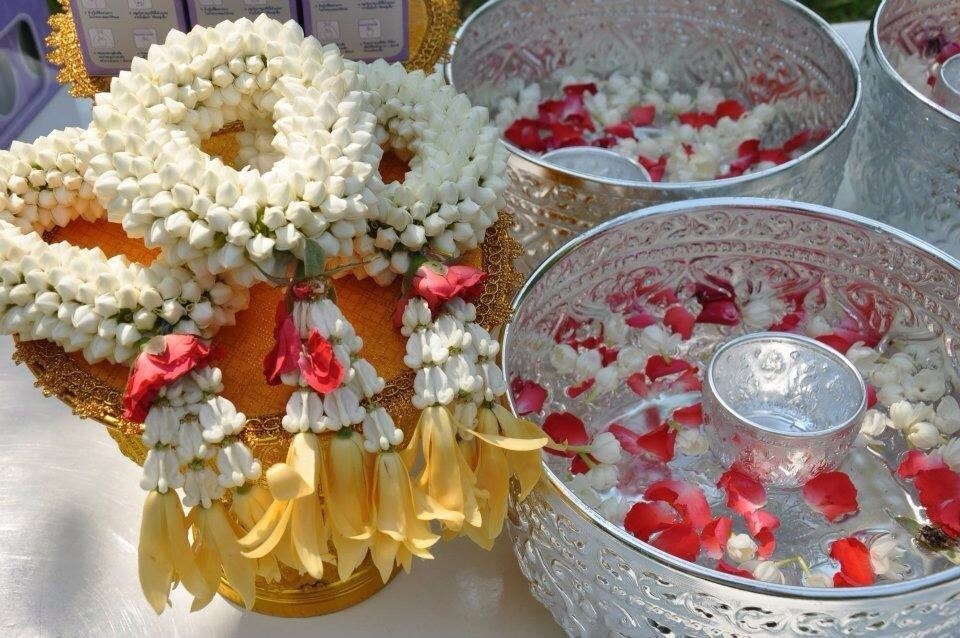 ขอให้ประสบความสำเร็จ